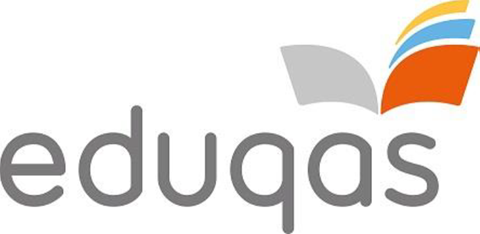 English Language Paper 2
Scott’s Diary
Q3 and Q4
Question 3 (2nd extract)

How many marks?
a, b, c, 1 mark each – 3 marks total

What should you write?
full sentences

What do you need to remember?
specific details

What do you need to avoid?
quotes
terminology
single words (instead of sentences)
Q3 is very much like Q1 but will be on the 19th century text.
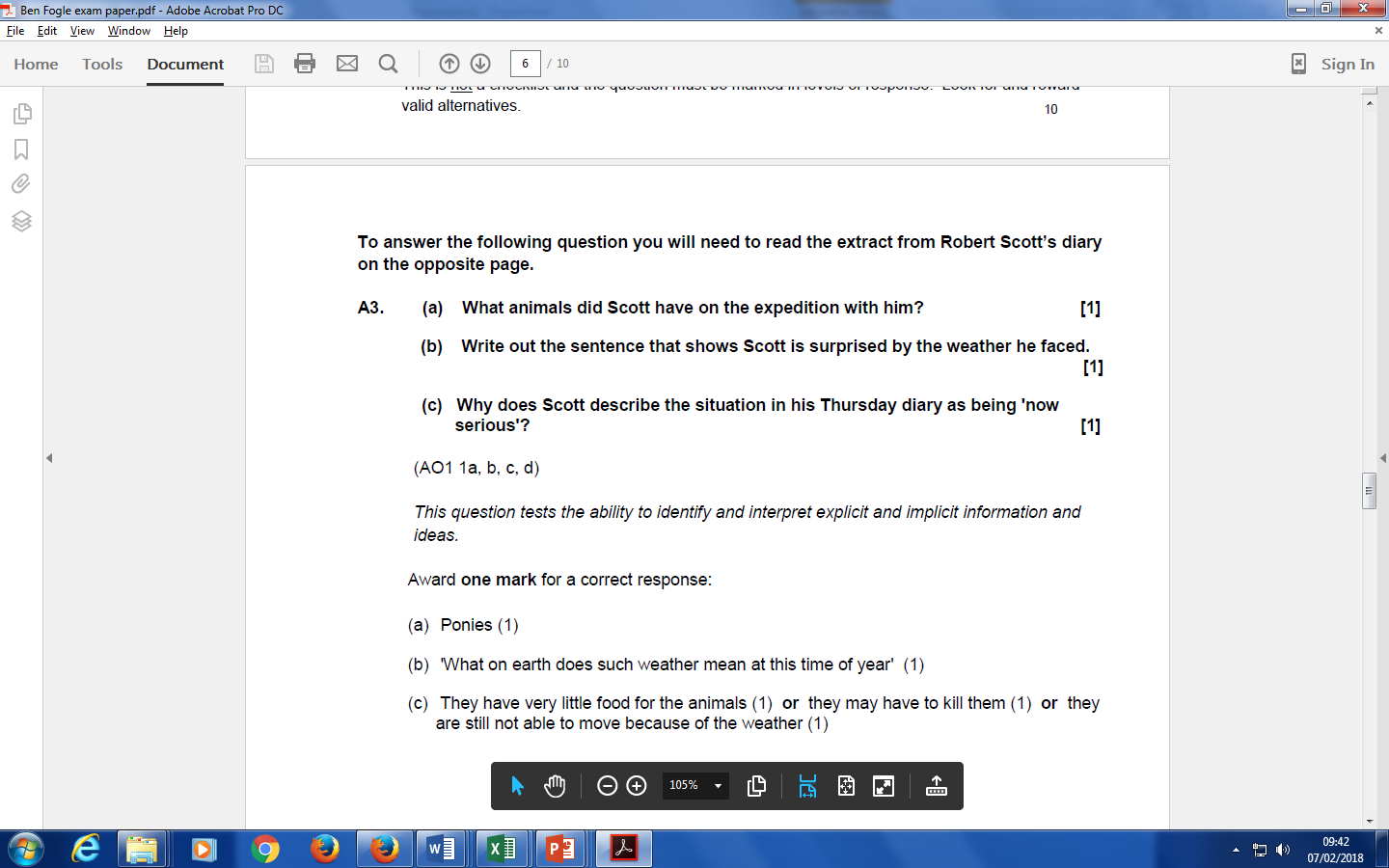 Tuesday, December 5. We awoke this morning to a raging, howling blizzard. After a minute or two in the open, one is covered from head to foot in fine powdery snow. The ponies are covered with ice and standing deep in snow, the sledges are almost covered, and there are huge drifts above the tents. We have had a thin breakfast, four biscuits with butter and some strong cocoa with sugar, and are now again in our sleeping bags. One cannot see the next tent, let alone the land. What on earth does such weather mean at this time of year? It is more than our share of ill-fortune, I think, and I doubt if any party could travel in such weather. It has blown hard all day with quite the greatest snowfall I remember. The drifts around the tents are simply huge. And yet the temperature was only just below freezing and, as a consequence, there are pools of water on everything, the tents are wet through, also the wind clothes, night boots, etc; water drips from the tent poles and door, lies on the floor-cloth, soaks the sleeping-bags, and makes everything pretty wretched. We are all very, very wet. If a cold snap follows before we have had time to dry our things, we shall be mighty uncomfortable. To raise our spirits tonight we had a supper with horsemeat and biscuits, though this was the last of the horsemeat. We now have only pemmican to eat, a mixture of dried beef and fat, but we know we must ration that too. 

Wednesday, December 6. Noon. Miserable, utterly miserable. The tempest continues to rage violently. The temperature is now above freezing and everything in the tent is soaking. People returning from the outside look exactly as though they had been in a heavy shower of rain. They drip pools on the floor of the tents. The snow is steadily climbing higher about walls, ponies, tents, and sledges. The ponies look utterly desolate. A hopeless feeling descends and is hard to fight off. What immense patience is needed for such occasions! At 5pm there came signs of a break at last, and now one can see the land, but the sky is still overcast and there is a lot of snow about. Tea was a little pemmican with biscuits and butter and cocoa which we drank with plenty of sugar.  Outside, the wind also remains fairly strong. It is not pleasant, but if no worse in the morning we can get on at last. Tonight we went to bed still hungry but with a cup of strong tea and pemmican. 

Thursday, December 7. The storm continues and the situation is now serious. One small feed remains for the ponies after today, so that we must either march tomorrow or sacrifice the animals. The storm shows no sign of dying down and it is as unpleasant as ever. I can find no sign of an end, and all of us agree that it is utterly impossible to move.
A3. (a) What animals did Scott have on the expedition with him? 

(b) Write out the sentence that shows Scott is surprised by the weather he faced. 

(c) Why does Scott describe the situation in his Thursday diary entry as being  'now serious'?
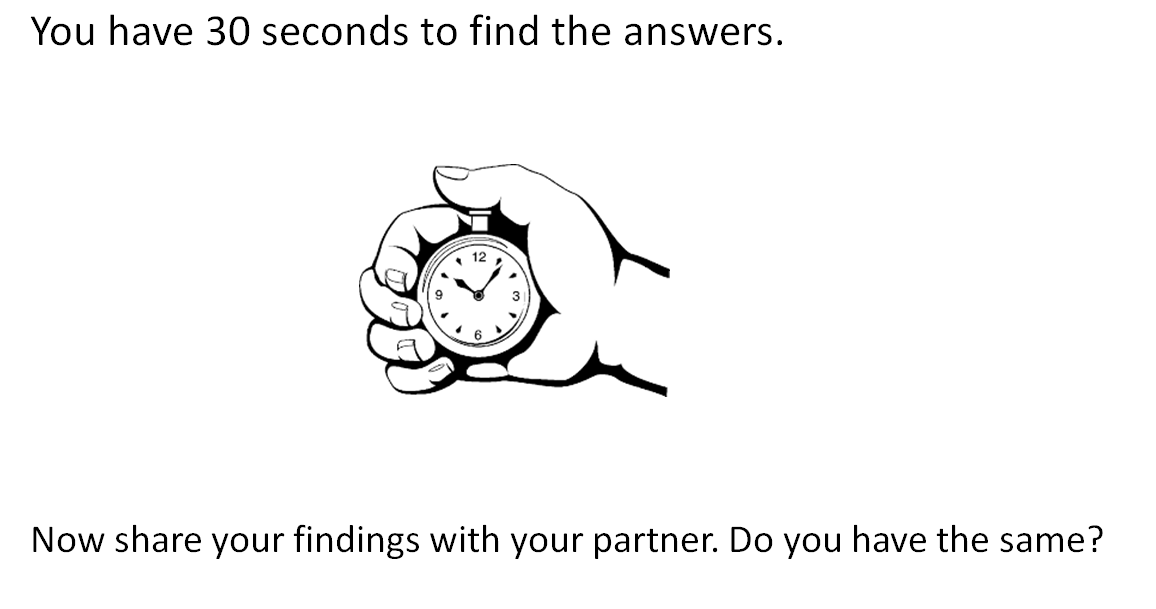 Tuesday, December 5. We awoke this morning to a raging, howling blizzard. After a minute or two in the open, one is covered from head to foot in fine powdery snow. The ponies are covered with ice and standing deep in snow, the sledges are almost covered, and there are huge drifts above the tents. We have had a thin breakfast, four biscuits with butter and some strong cocoa with sugar, and are now again in our sleeping bags. One cannot see the next tent, let alone the land. What on earth does such weather mean at this time of year? It is more than our share of ill-fortune, I think, and I doubt if any party could travel in such weather. It has blown hard all day with quite the greatest snowfall I remember. The drifts around the tents are simply huge. And yet the temperature was only just below freezing and, as a consequence, there are pools of water on everything, the tents are wet through, also the wind clothes, night boots, etc; water drips from the tent poles and door, lies on the floor-cloth, soaks the sleeping-bags, and makes everything pretty wretched. We are all very, very wet. If a cold snap follows before we have had time to dry our things, we shall be mighty uncomfortable. To raise our spirits tonight we had a supper with horsemeat and biscuits, though this was the last of the horsemeat. We now have only pemmican to eat, a mixture of dried beef and fat, but we know we must ration that too. 

Wednesday, December 6. Noon. Miserable, utterly miserable. The tempest continues to rage violently. The temperature is now above freezing and everything in the tent is soaking. People returning from the outside look exactly as though they had been in a heavy shower of rain. They drip pools on the floor of the tents. The snow is steadily climbing higher about walls, ponies, tents, and sledges. The ponies look utterly desolate. A hopeless feeling descends and is hard to fight off. What immense patience is needed for such occasions! At 5pm there came signs of a break at last, and now one can see the land, but the sky is still overcast and there is a lot of snow about. Tea was a little pemmican with biscuits and butter and cocoa which we drank with plenty of sugar.  Outside, the wind also remains fairly strong. It is not pleasant, but if no worse in the morning we can get on at last. Tonight we went to bed still hungry but with a cup of strong tea and pemmican. 

Thursday, December 7. The storm continues and the situation is now serious. One small feed remains for the ponies after today, so that we must either march tomorrow or sacrifice the animals. The storm shows no sign of dying down and it is as unpleasant as ever. I can find no sign of an end, and all of us agree that it is utterly impossible to move.
A3. (a) What animals did Scott have on the expedition with him? 

Scott had ponies with him.

(b) Write out the sentence that shows Scott is surprised by the weather he faced. 

“What on earth does such weather mean at this time of year?”

(c) Why does Scott describe the situation in his Thursday diary entry as being  'now serious'?
CLOSE YOUR EYES
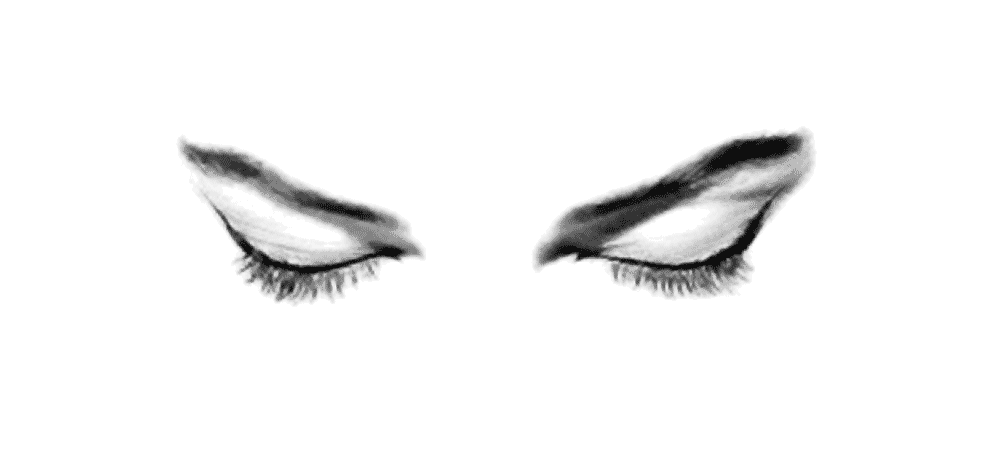 You are thousands of feet up one of the most treacherous mountain peaks in the world. 
The descent would be gruelling enough even if your climbing partner hadn't broken his leg, requiring you to winch him down yard by yard with a rope 8mm thick. 
Progress is agonisingly slow; your body is seizing up from dehydration, and the wind is tearing your skin off.
Suddenly the rope goes taut and stays taut. Your friend is hanging over the edge of an ice cliff, screaming at you to stop lowering him, but all you can hear is the howling blizzard. 
For all you know he's probably dead. You daren't move in case his weight drags you right off the mountain-face, and you remain rooted to the spot for hours, until the realisation dawns that if you don't take action soon you are going to die.
Would you cut the rope?
TASK:
In pairs, decide on what you would have done.

How does this look to an outsider?

Is there any hint of attempted murder?

Self-defence?

Part of the acceptable risk of climbing mountains?

What would be his most convincing point when he had to tell Joe’s family of the death of their son/brother?
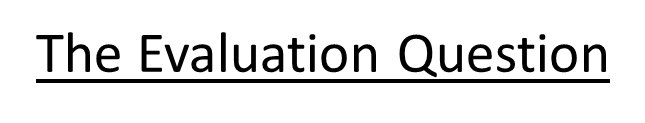 A4. How well do you think Scott’s diary captures his feelings about his journey to the South Pole?

You should comment on:

• what his feelings are about the expedition over the three diary entries
• how well you think his diary makes his feelings clear 				[10]
Question 4 

How many marks?
10 marks

How many points/quotes should you make?
6-8 points with quotes

What are the marks given for?
clear points related to quote
quotes to support points
terminology for how the writer presents impression
giving your opinion/reaction to the text in some way

What do you need to avoid?
Waffling!
Q4 is very much like Q2 (how) but you need to give your own opinion.
• what his feelings are about the expedition over the three diary entries
A4. How well do you think Scott’s diary captures his feelings about his journey to the South Pole?
You should comment on:
• what his feelings are about the expedition over the three diary entries
• how well you think his diary makes his feelings clear [10]
I think Scott makes it clear that the weather has surprised him:  “What on earth does such weather mean at this time of year?” The use of the idiom ‘what on earth’ shows his surprise as he asks what can only be a rhetorical question. His surprise at the weather is obvious to the reader and it makes us a little anxious – if he is surprised by the weather, what else could he be unprepared for?
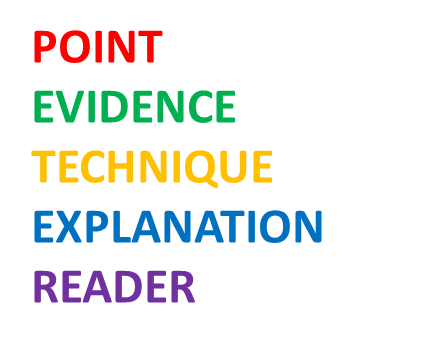 Write 7 more paragraphs, making sure you take quotations from across the whole extract.

You have 12 minutes.
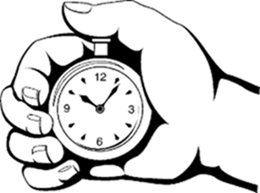